NEWBORN  REFLEXES OR PRIMITIVE  REFLEXES
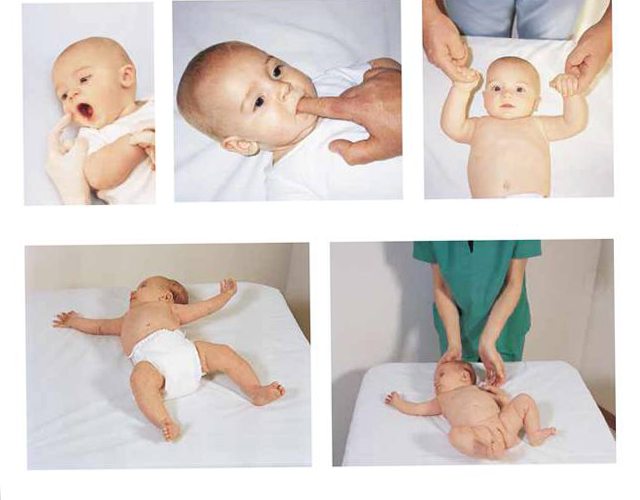 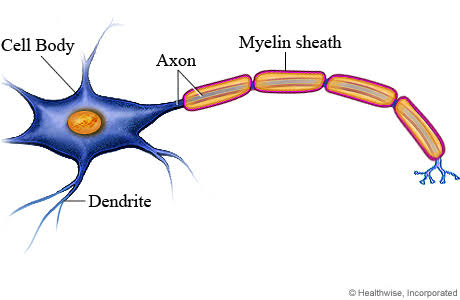 PRIMITIVE  REFLEXES
Primitive reflexes are reflex actions originating in the central nervous system that are exhibited by normal infants, but not neurologically intact adults.
Assessment of Reflexes in the Newborn
1. LOCALIZED
Blinking or corneal reflex
Pupillary reflex
Dolls eye reflex
2. NOSE 
Sneezing reflex
Glabellar reflex
3. MOUTH & THROAT
Sucking reflex
Swallowing reflex
Gag reflex
Rooting reflex
Extrusion reflex
Yawn reflex
Cough reflex
Perez reflex
4. EXTREMITIES
Grasp reflex (palmar & plantar grasp)
Babinski reflex

5. MASS
Moro reflex
Tonic neck reflex
Galant or trunk incurvation reflex
Dancing or stepping reflex
Crawling reflex
Parachute reflex 
Landau reflex
1. BLINKING OR CORNEAL REFLEX
Infants blinks at sudden appearance of a bright light or at approach of an object toward cornea
Protection of the eyes by rapid eyelid closure
Persists throughout life
2.PUPILLARY REFLEX
Pupil constricts when a bright light shines toward it. 
Persists throughout life
3.Dolls eye reflex
when a baby is lying on her back, if head is turned from side to side, her eyes remain fixed towards that side. 
Disappears between 2-4  months of age
4.Sneezing reflex
Sneezing is a spontaneous response of nasal passages to irritation or obstruction 
Persists throughout life
5.Glabellar reflex
Tapping briskly on glabella (bridge of nose) causes eyes to close tightly  (blink) in response to first several steps
Persists throughout life
6.Sucking reflex
Touching the lips with the nipple of the breast or bottle or other object
7.Swallowing reflex
Food reaching the posterior of the mouth is swallowed 
Persists throughout life
8. Gag reflex
The gag reflex, also known as the pharyngeal reflex or laryngeal spasm.
The reflex helps prevent choking.
Does not disappear
9.ROOTING REFLEX
Touching or stroking the cheek near the corner of the mouth 
Head turns in direction of stimulation so that the neonate can find food. 
Disappears around 3 to 4 months
10. EXTRUSION REFLEX  (learning to swallow)
Substance placed on anterior position of tongue.
Disappears about 4 months
11.YAWN REFLEX
Yawning is a spontaneous response to decreased oxygen.
Occurs before and after sleep
Persists throughout life
12.COUGH REFLEX
Foreign substances entering the lower airways .
Does not disappear
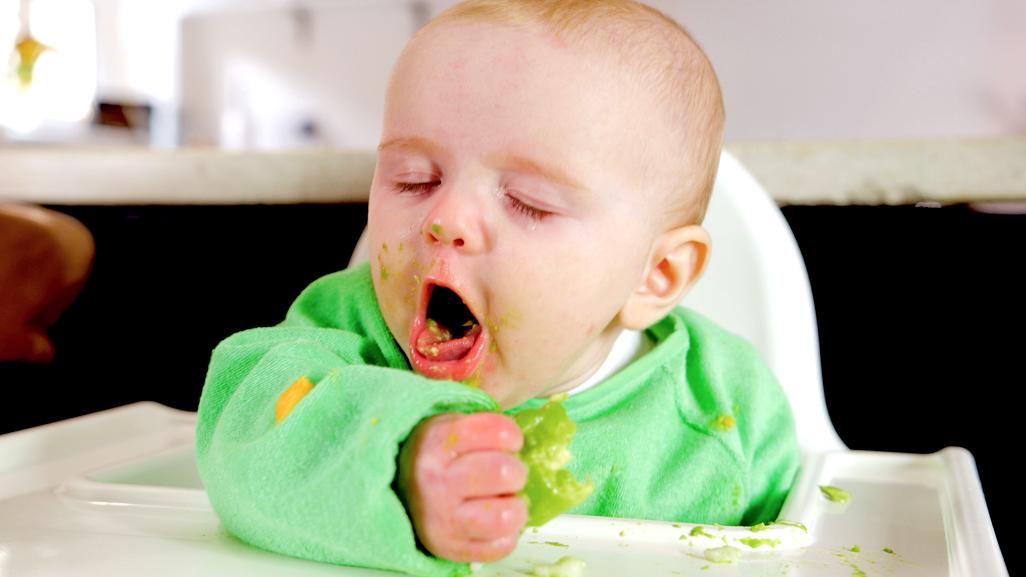 13. PEREZ  REFLEX
While infant is prone on a firm surface thumb is pressed along spine from sacrum to neck. 
Infants responds by crying, flexing extremities and elevating head.
Disappears by age 4-6 months.
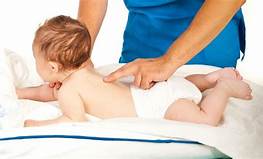 14. GRASP REFLEX
PALMAR GRASP 
Objects placed in newborn’s palm
Grasping of object by closing fingers around it. 
No palmar grasp indicates spasticity
Disappears around 6 months 

PLANTAR GRASP 
Touching the sole of the foot at the base of the toes
Toes grasp around very small object
Disappears about 8-9 months
PLANTAR GRASP
PALMAR GRASP
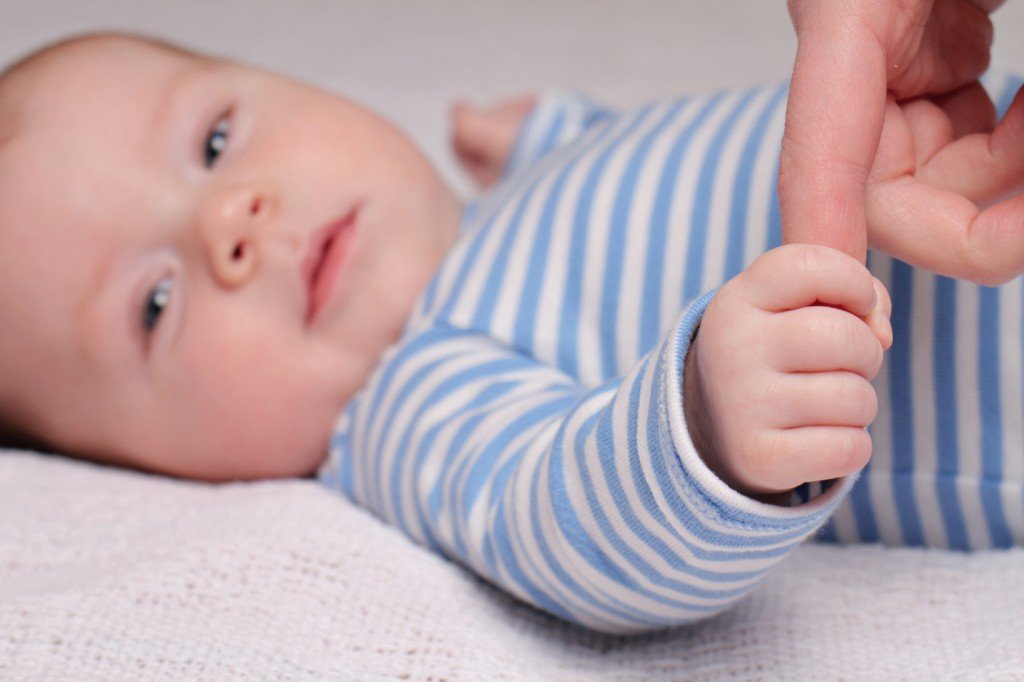 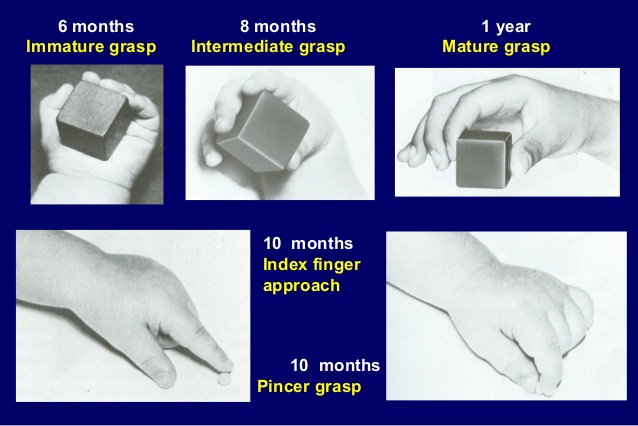 15.BABINSKI  REFLEX
Stroking the lateral aspect of the sole of the foot with a sharp object (finger nail) from the downward to upward. 
Disappears at 3 months of age.
BABINSKI  REFLEX
16. MORO REFLEX  (Startle Reflex)
Startling the newborn with a loud voice or apparent loss of support due to a change in equilibrium 
Symmetric abduction and extension of the arms and legs with fanning of the fingers
The thumb and index finger on each hand form a “c” shape 
Disappears by 3-4 months
17.ASYMMETRIC TONIC NECK REFLEX
Turning the head quickly to one side while the infant is supine. 
Arm and leg on the side the head is turned toward extend 
Disappears by 6-7 months of age
18.GALANT OR TRUNK  INCURVATION  REFLEX
It is elicited by holding the newborn in ventral suspension (face down) and stroking along the one side of the spine. 

The normal reaction is for the newborn to laterally flex toward the stimulated side. 
Disappears between 1 – 3 months
19.DANCING OR STEPPING REFLEX
Hold neonate in a vertical position with the feet touching a flat, firm surface 


Disappears approximately 2 months of age
20. CRAWLING REFLEX
This reflex can be stimulated by placing the neonate prone  position on a flat surface. 
The neonate will attempt to crawl forward using the arms and legs
Disappears around 3–4  months of age
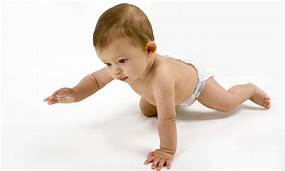 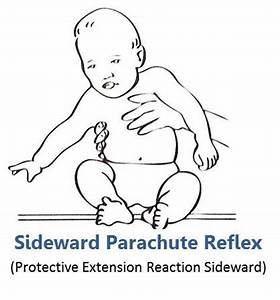 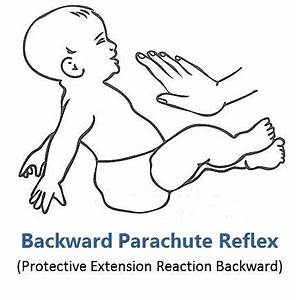 22. LANDAU REFLEX
It refers to position of the infant when held horizontally in the air in the prone position. 
Head, legs and spine extended 
It emerges 3 months after birth and lasts until up to 12 months to 24 months of age. 
Absence of reflex occurs in mental abnormalities